Material de apoyo
Unidad 2 clase 11
Lengua y Literatura
Séptimos básicos a-b-c
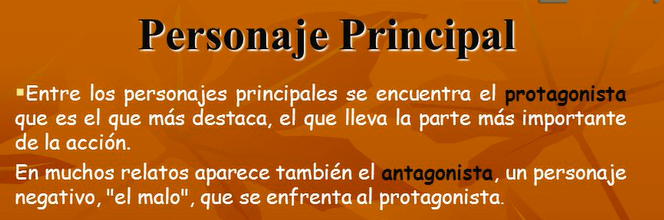 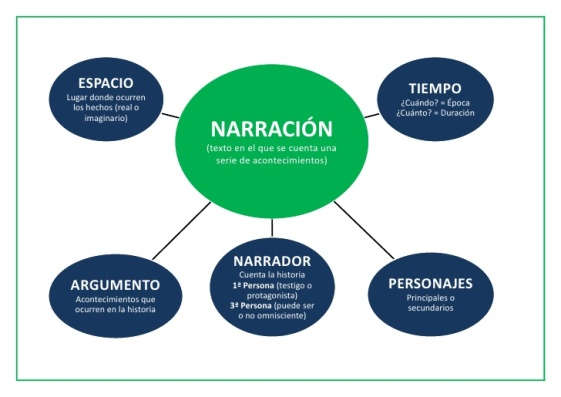 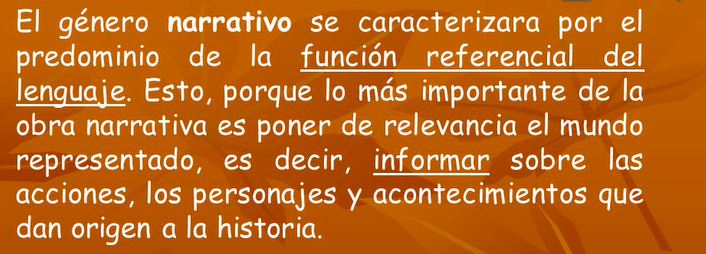 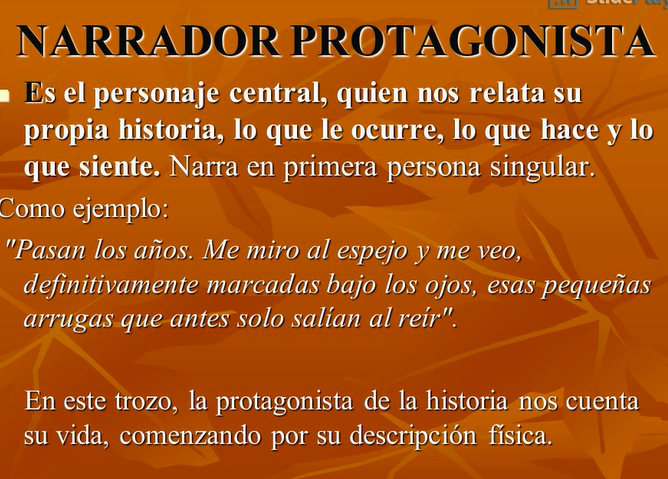 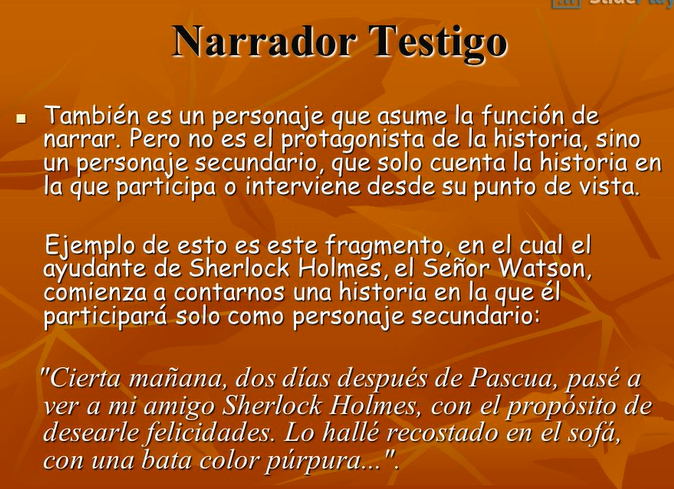 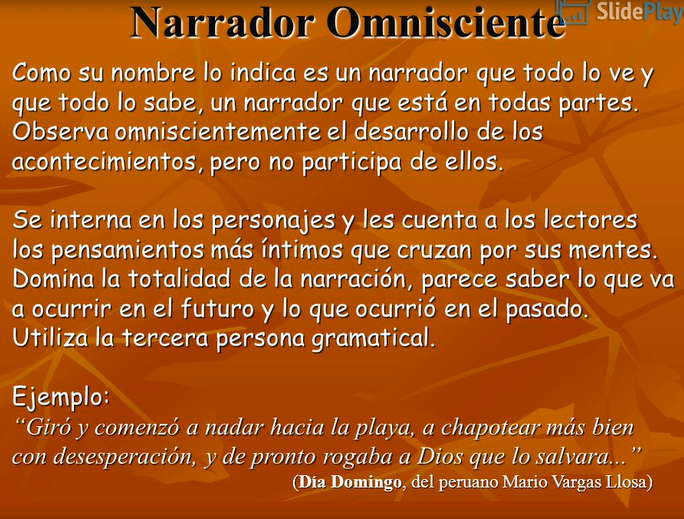 Nos vemos pronto…
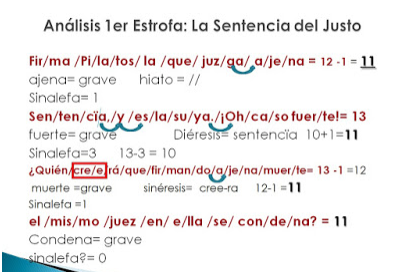 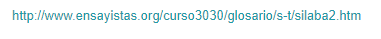 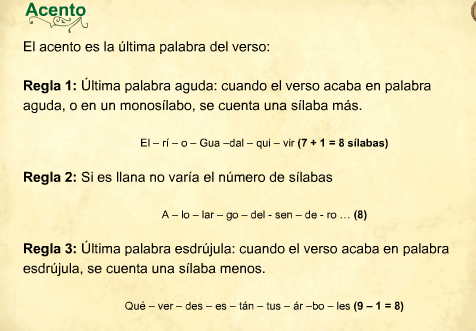 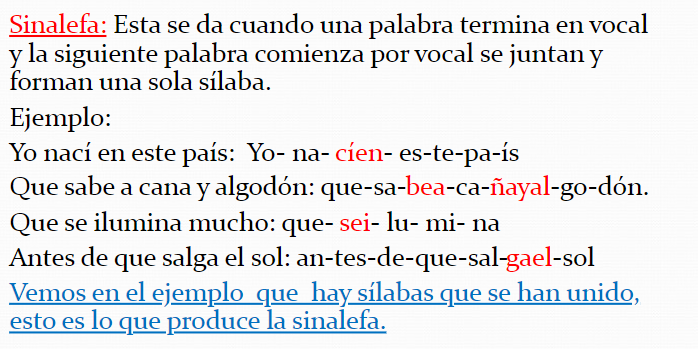 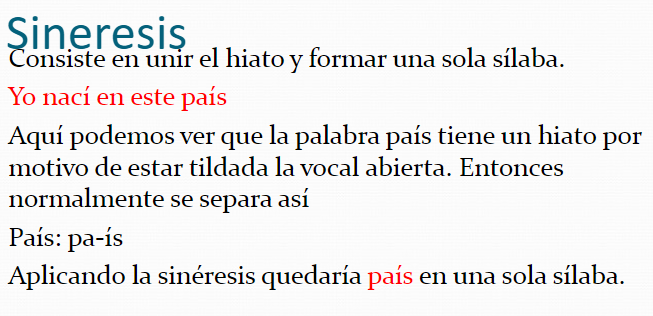 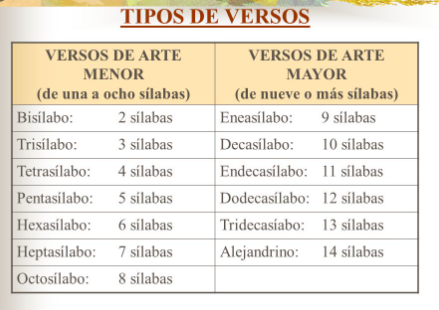 ¡Nos vemos pronto!...